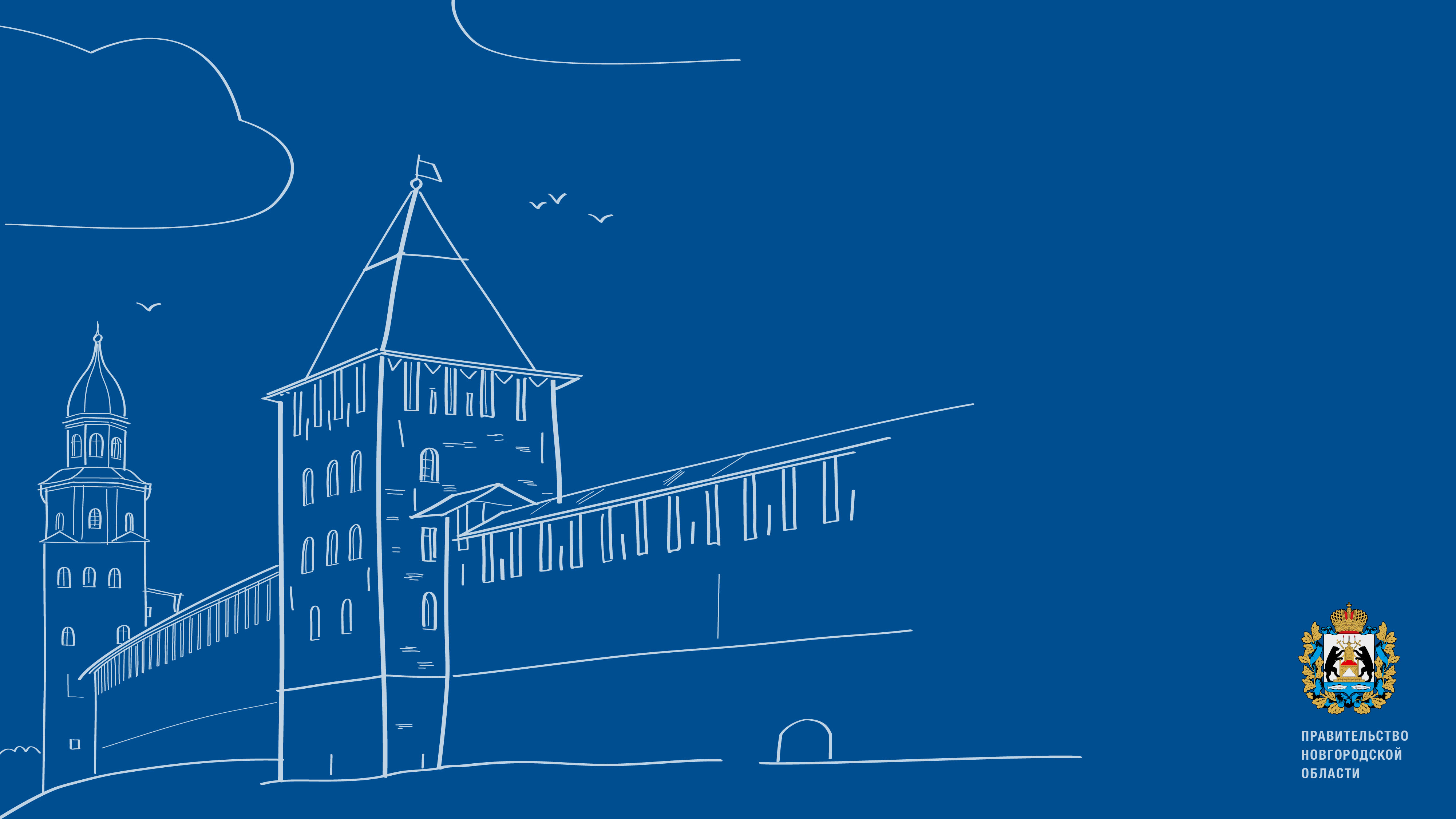 «РЕАЛИЗАЦИЯ ФЕДЕРАЛЬНОЙ ПРОГРАММЫ МОДЕРНИЗАЦИИ ПЕРВИЧНОГО ЗВЕНА ЗДРАВООХРАНЕНИЯ РОССИЙСКОЙ ФЕДЕРАЦИИ В НОВГОРОДСКОЙ ОБЛАСТИ»
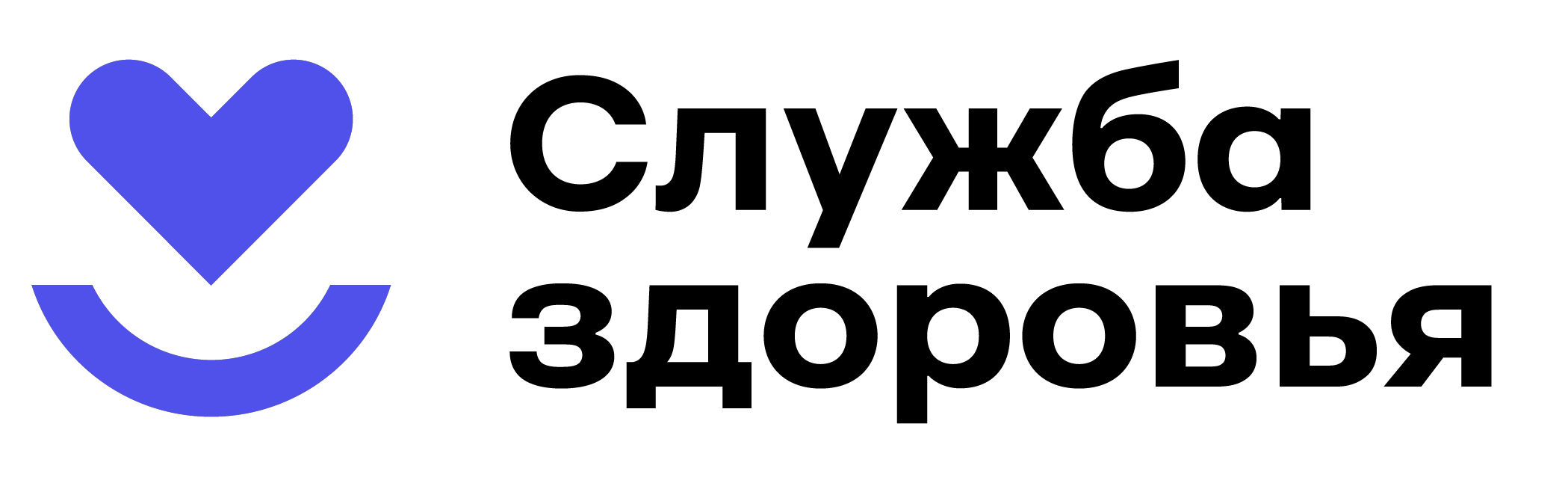 2
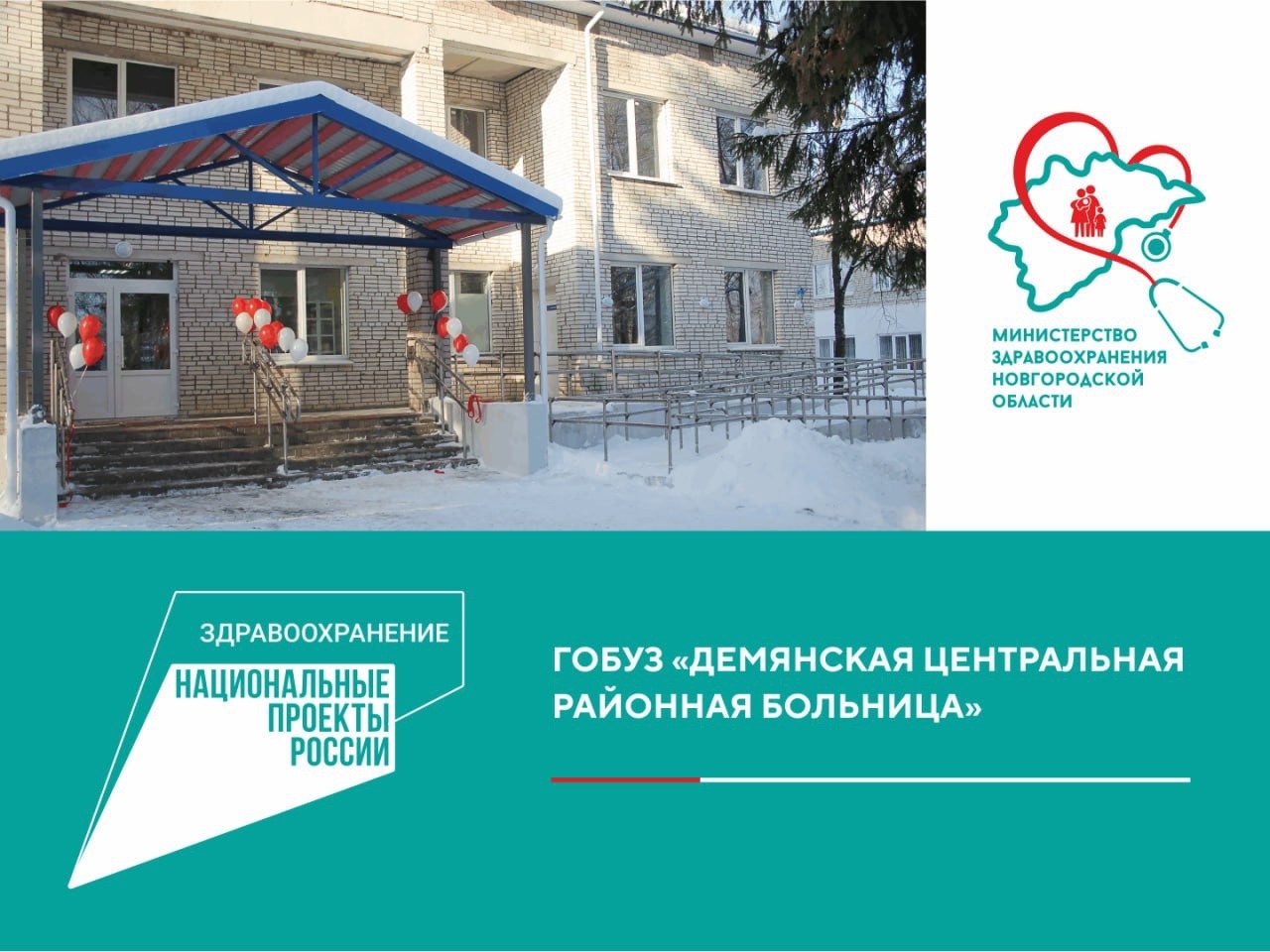 Выполнены общестроительные работы:
замена системы отопления
водоотведения
канализации
электромонтажные работы
установлена автоматическая вентиляция
пожарная сигнализация
работы по устройству отмостки

Приобретено современное оборудование
(в том числе: рентгеновский аппарат, стоматологическая установка, микроскопы операционно-диагностические, стерилизаторы, анализа-тор допплеровский сердечно-сосудистой деятельности матери и плода, лазерный хирургический аппарат и другое медицинское оборудование)
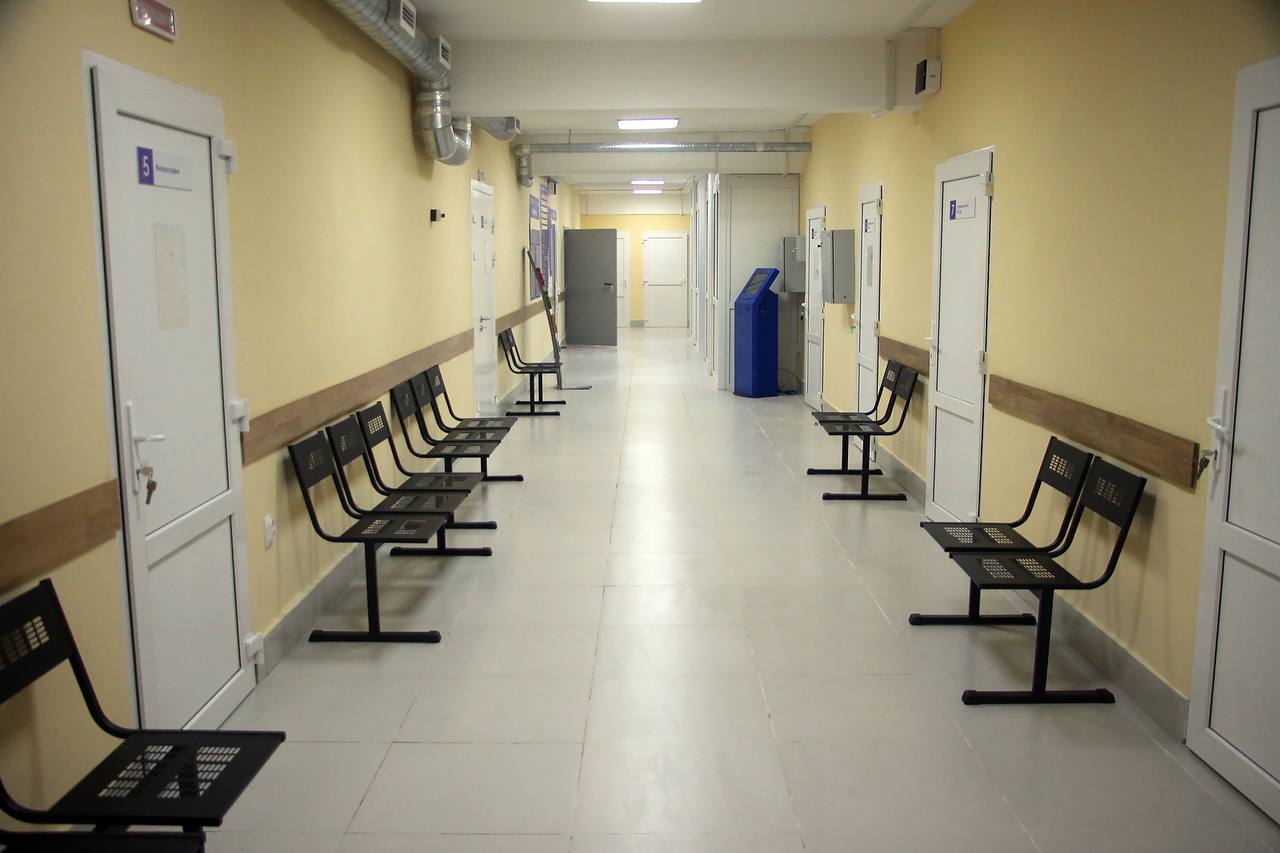 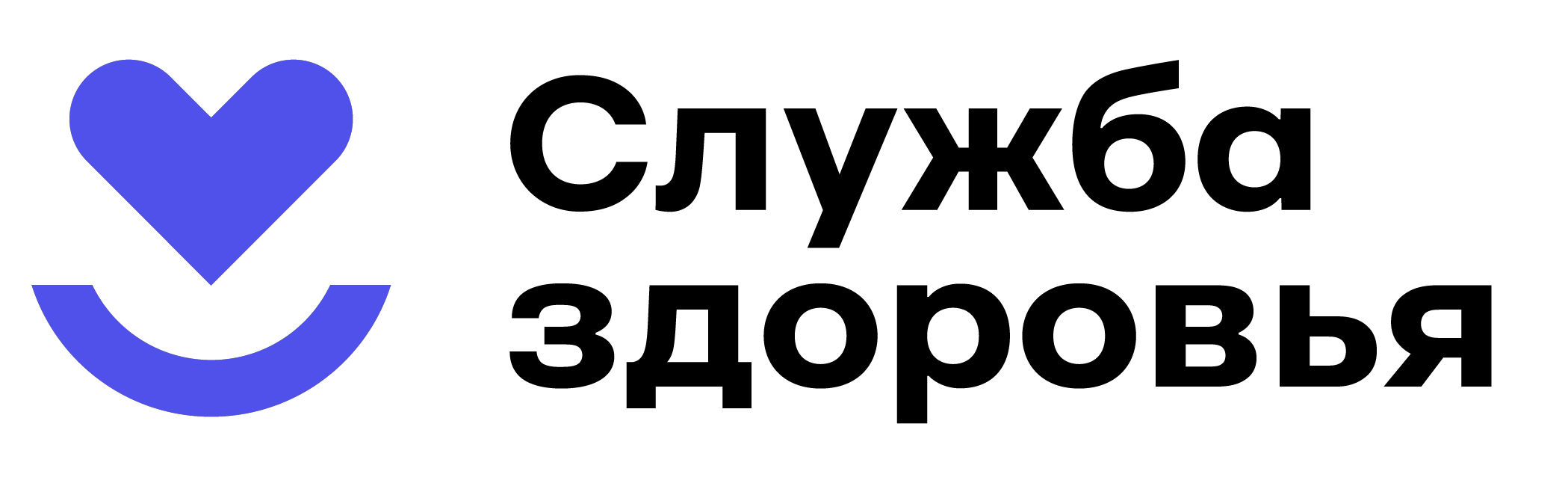 3
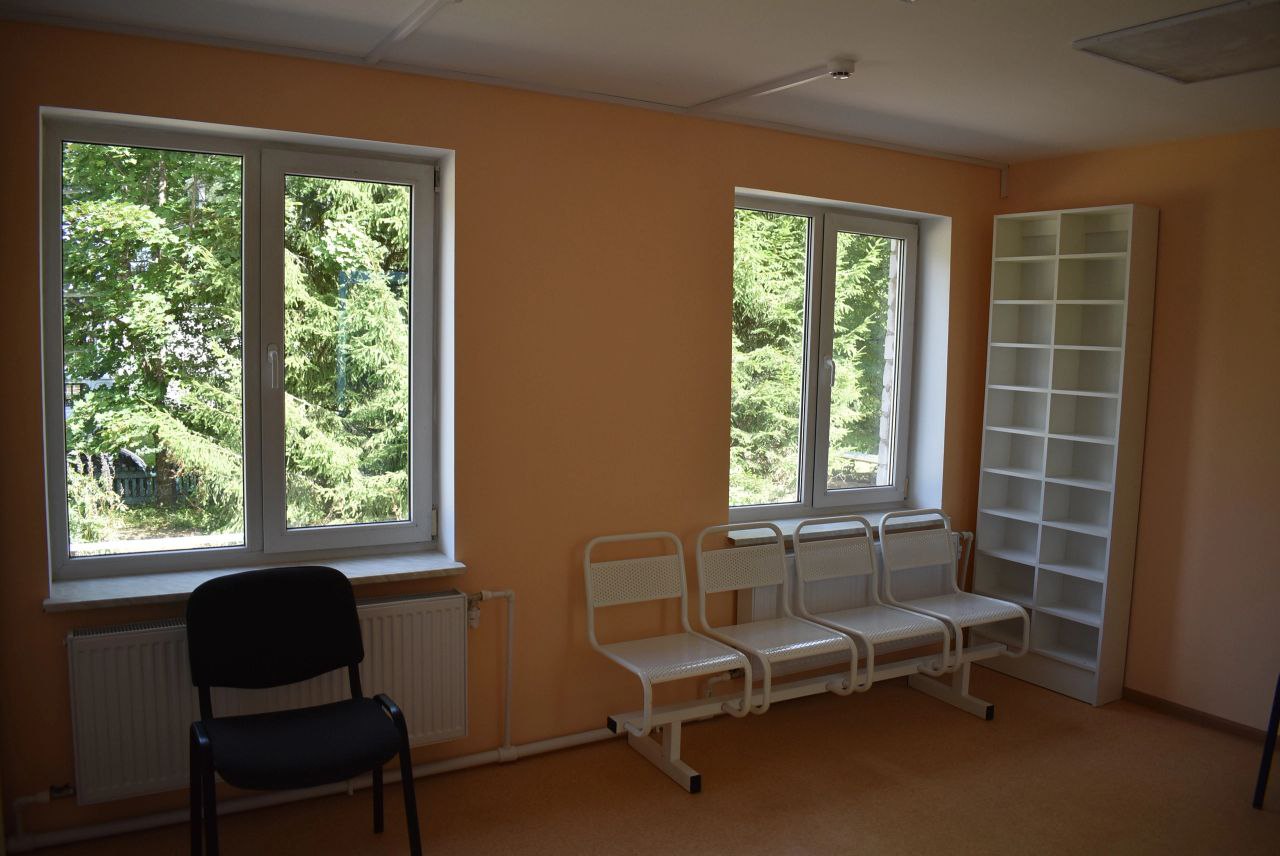 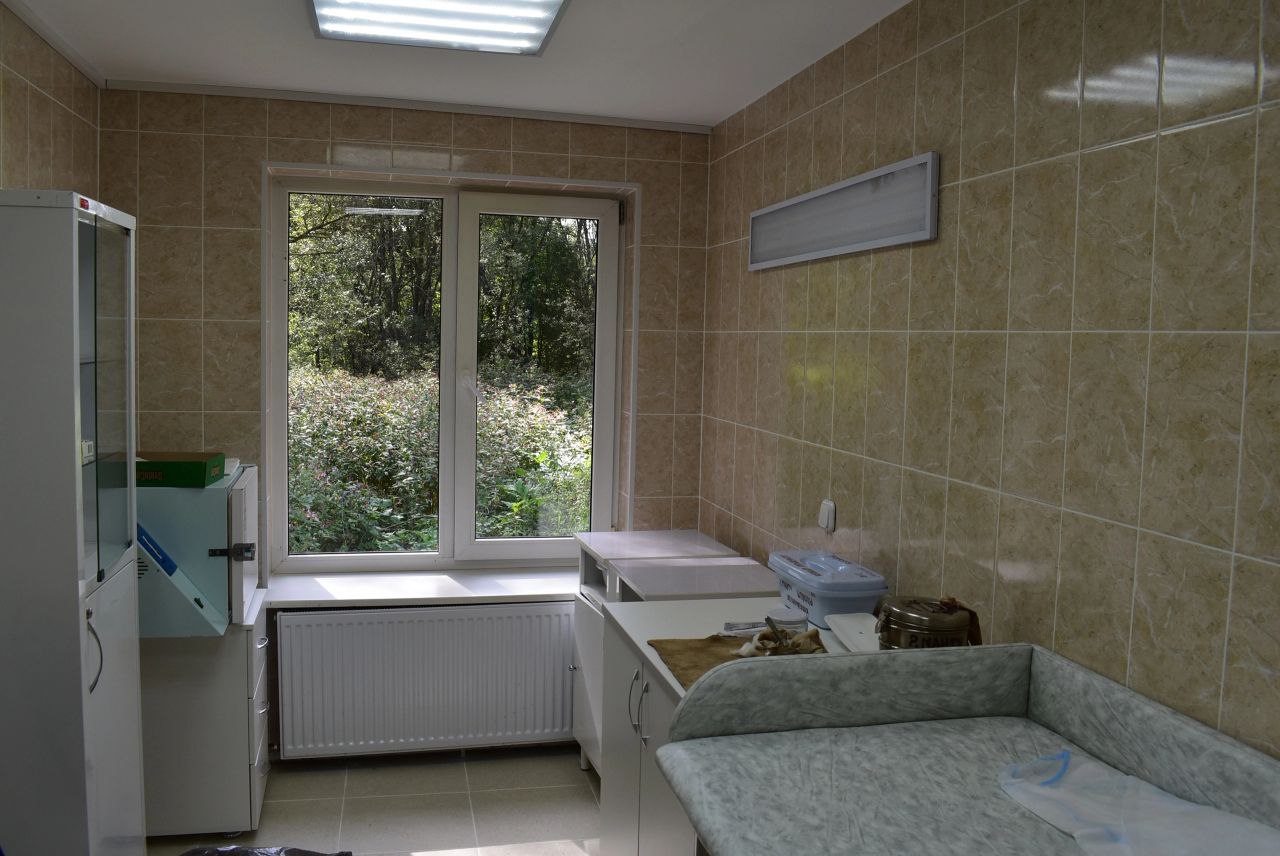 ЗАВЕРШЕН КАПИТАЛЬНЫЙ РЕМОНТ  ДЕТСКОЙ ПОЛИКЛИНИКИ  ГОБУЗ «ДЕМЯНСКАЯ ЦРБ»
Полностью заменена кровля
Выполнен ремонт системы отопления
Произведена замена электропроводки
Отремонтированы полы, стены и перегородки
Закуплено новое оборудование и мебель
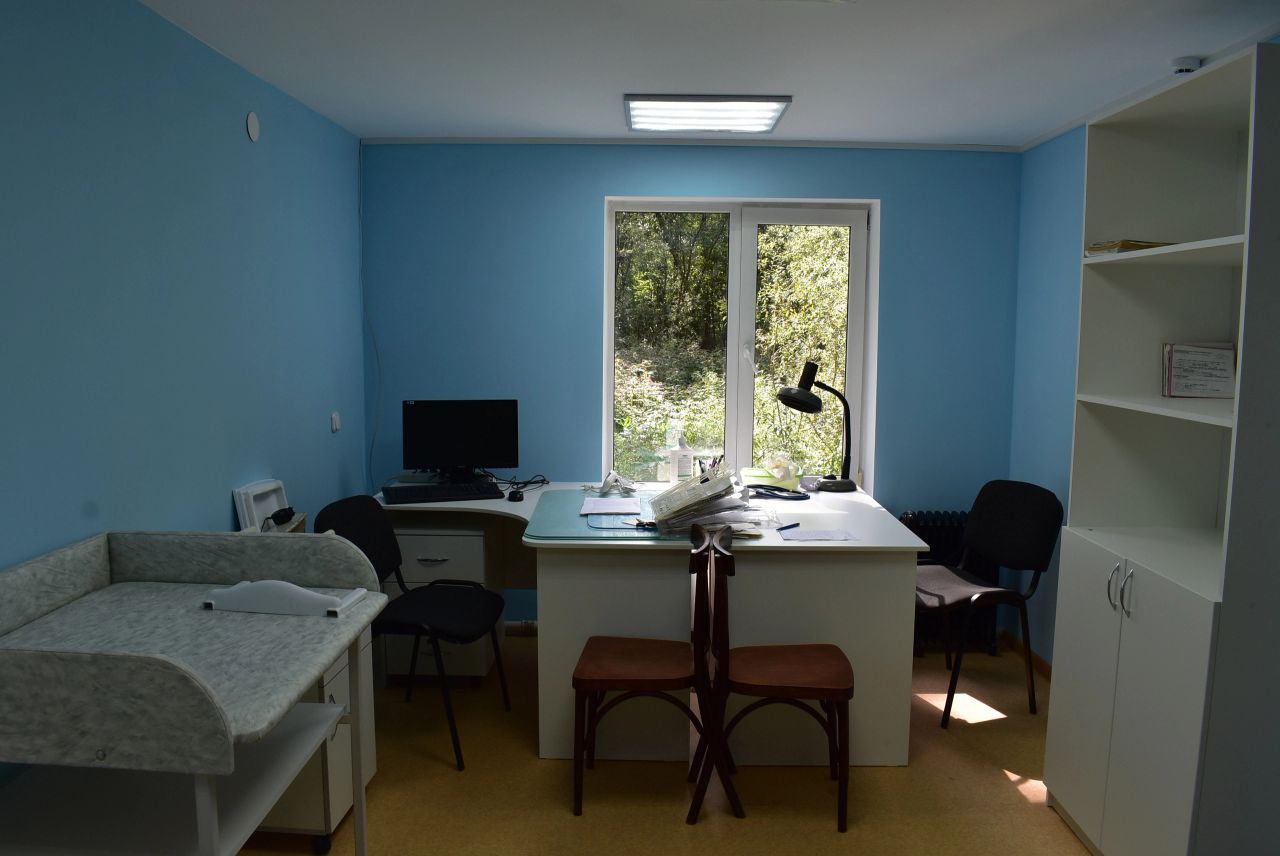 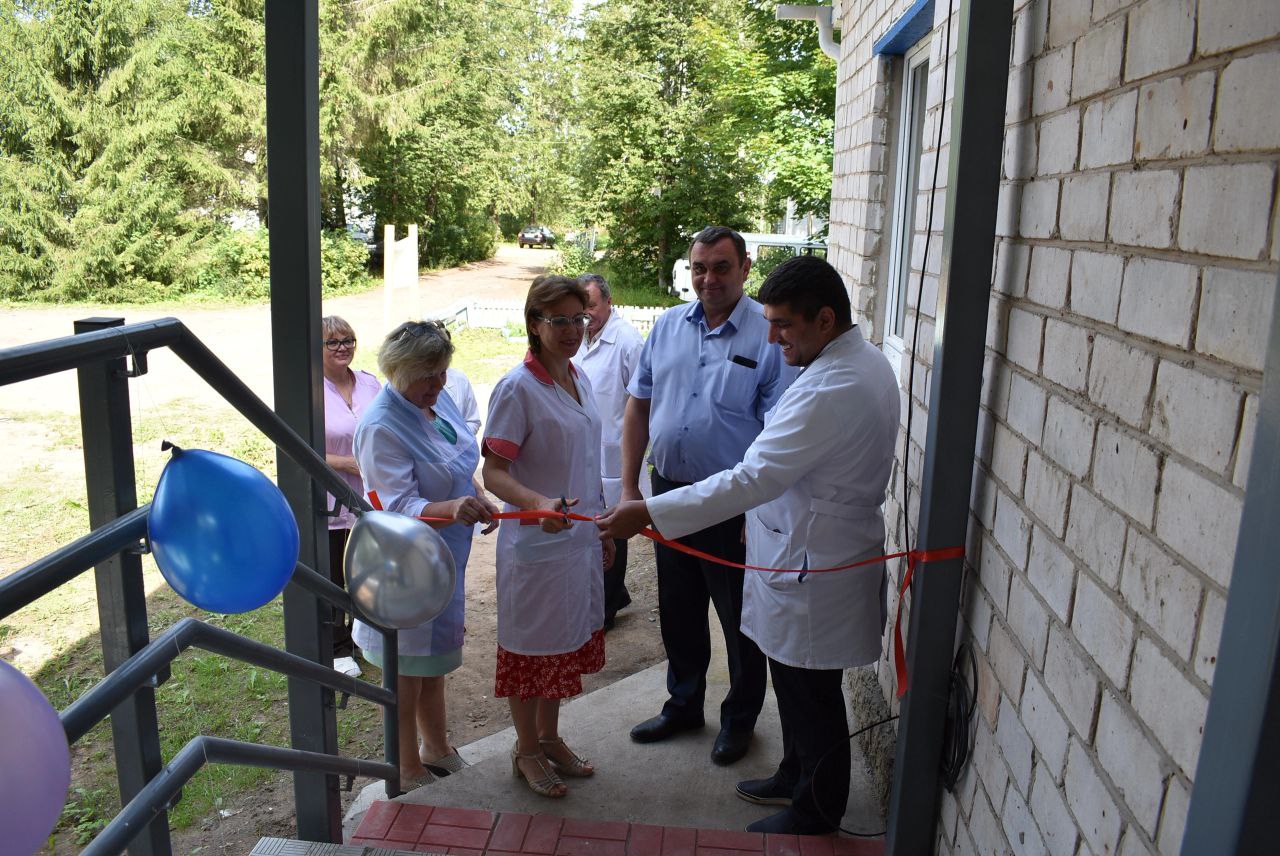 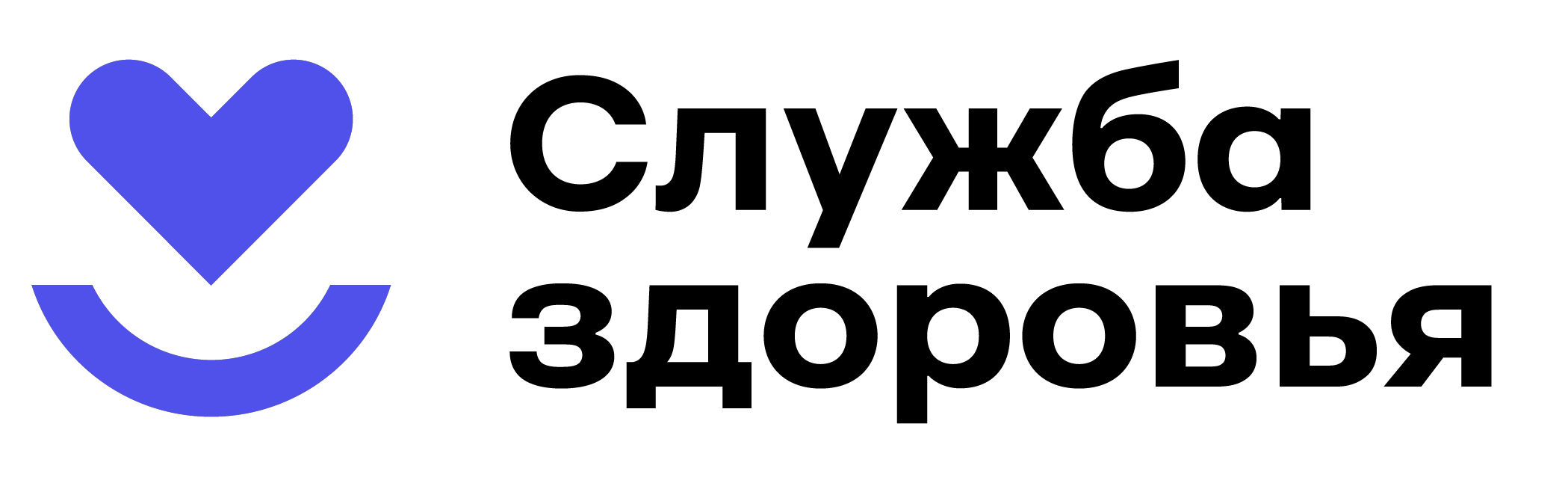 4
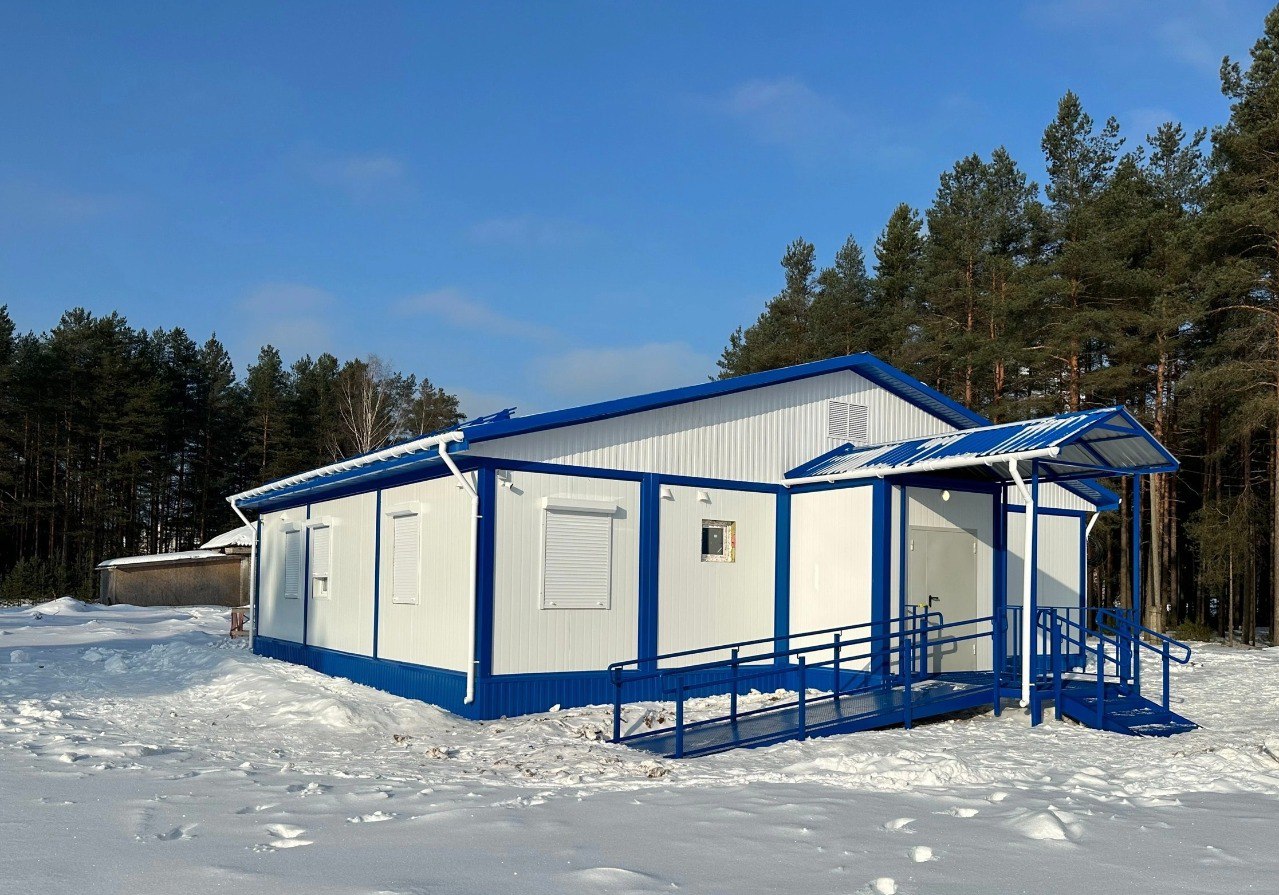 фельдшерских здравпункта
(ФП)
22
32
быстро возводимые
модульные конструкции
фельдшерских - акушерских пункта (ФАП)
7
центра общей врачебной практики (ЦОВП)
3
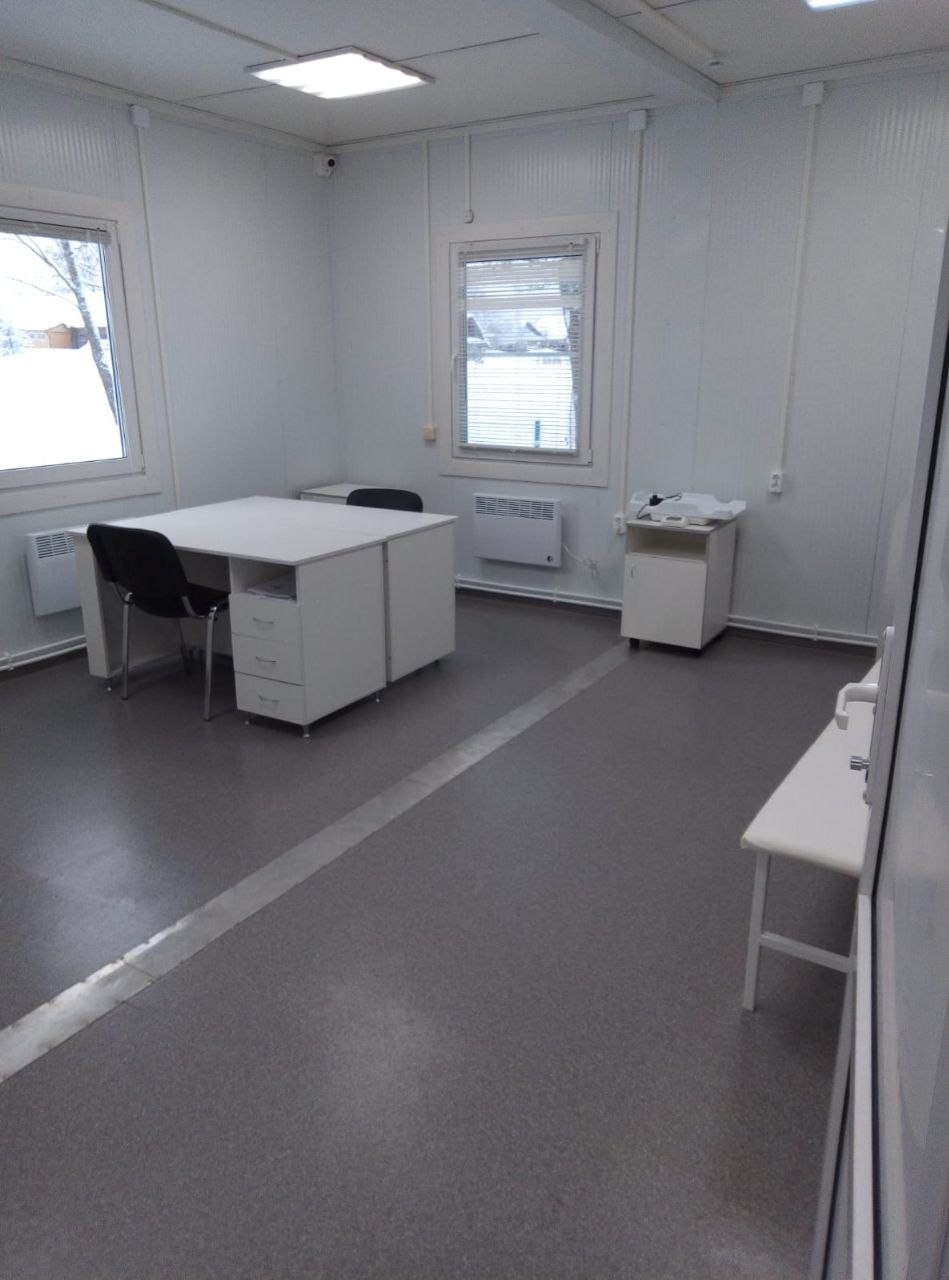 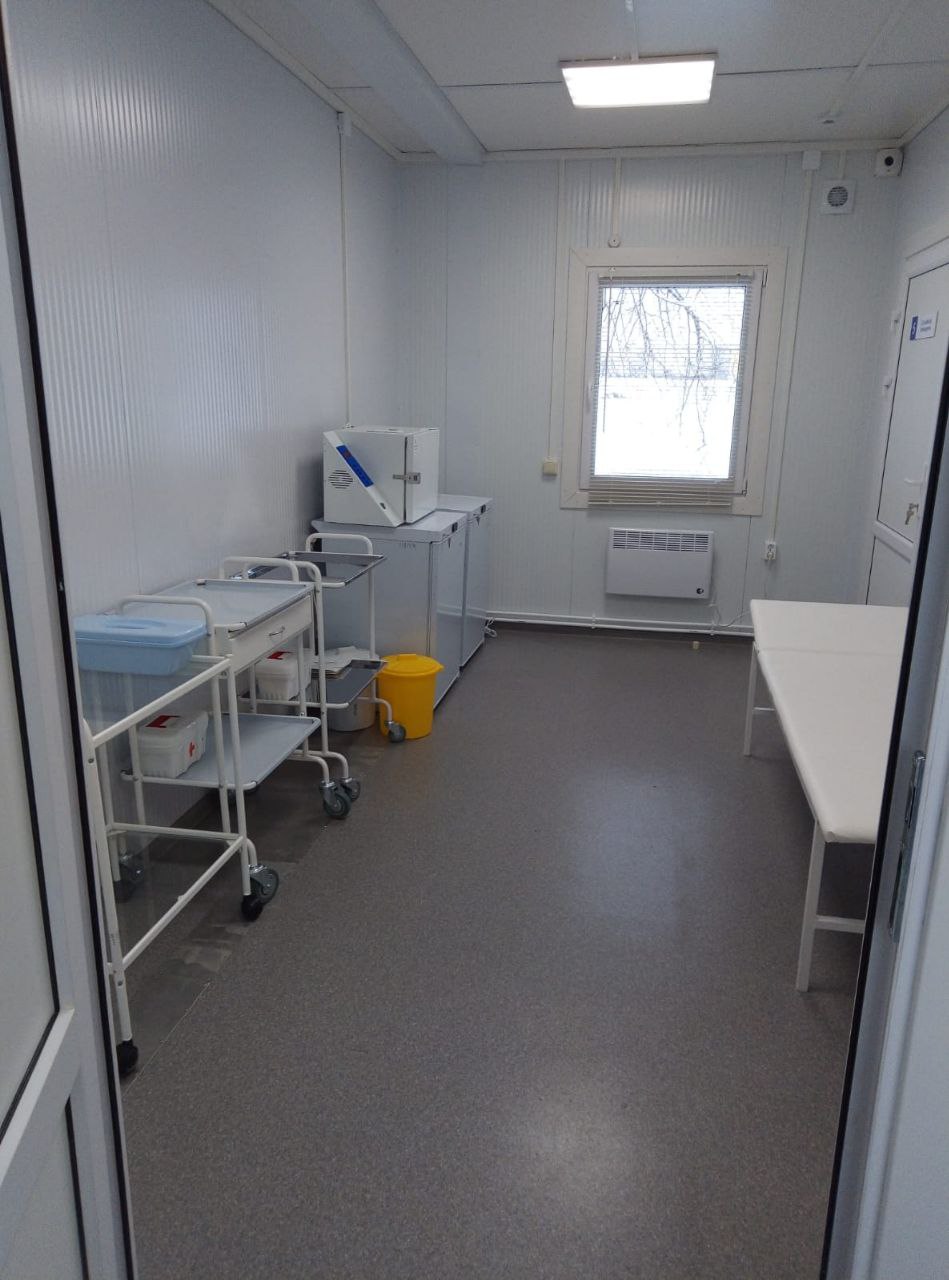 Муниципальные районы / округа:
Боровичский, Демянский, Любытинский, Новгородский, Окуловский, Пестовский, Старорусский, Шимский, Солецкий, Батецкий.

Благодаря этому пациенты могут своевременно получить первич-ную доврачебную и врачебную медицинскую помощь.
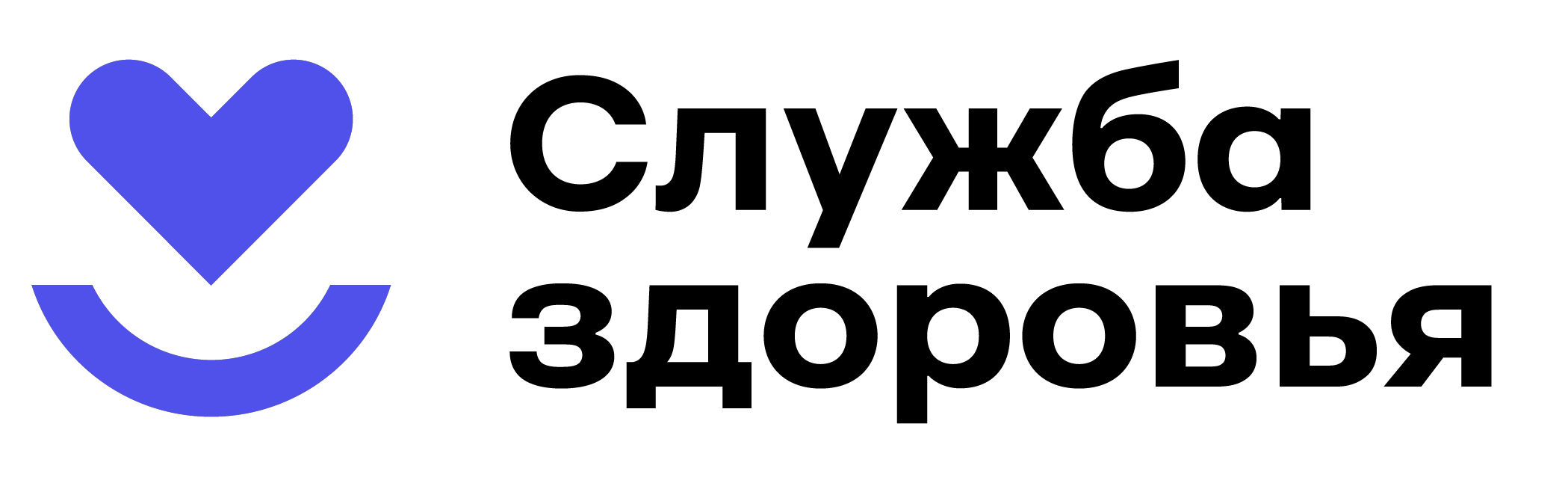 5
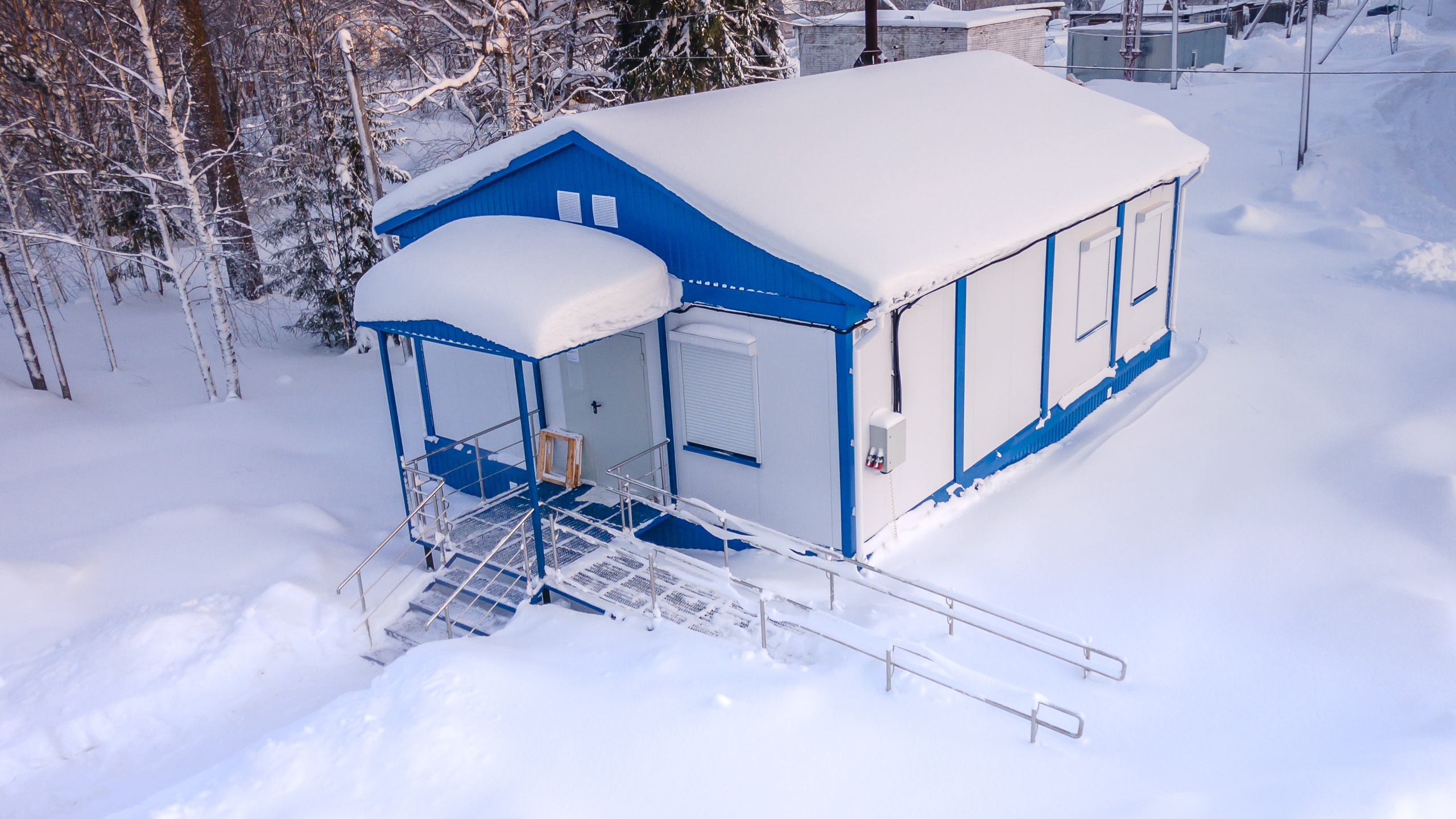 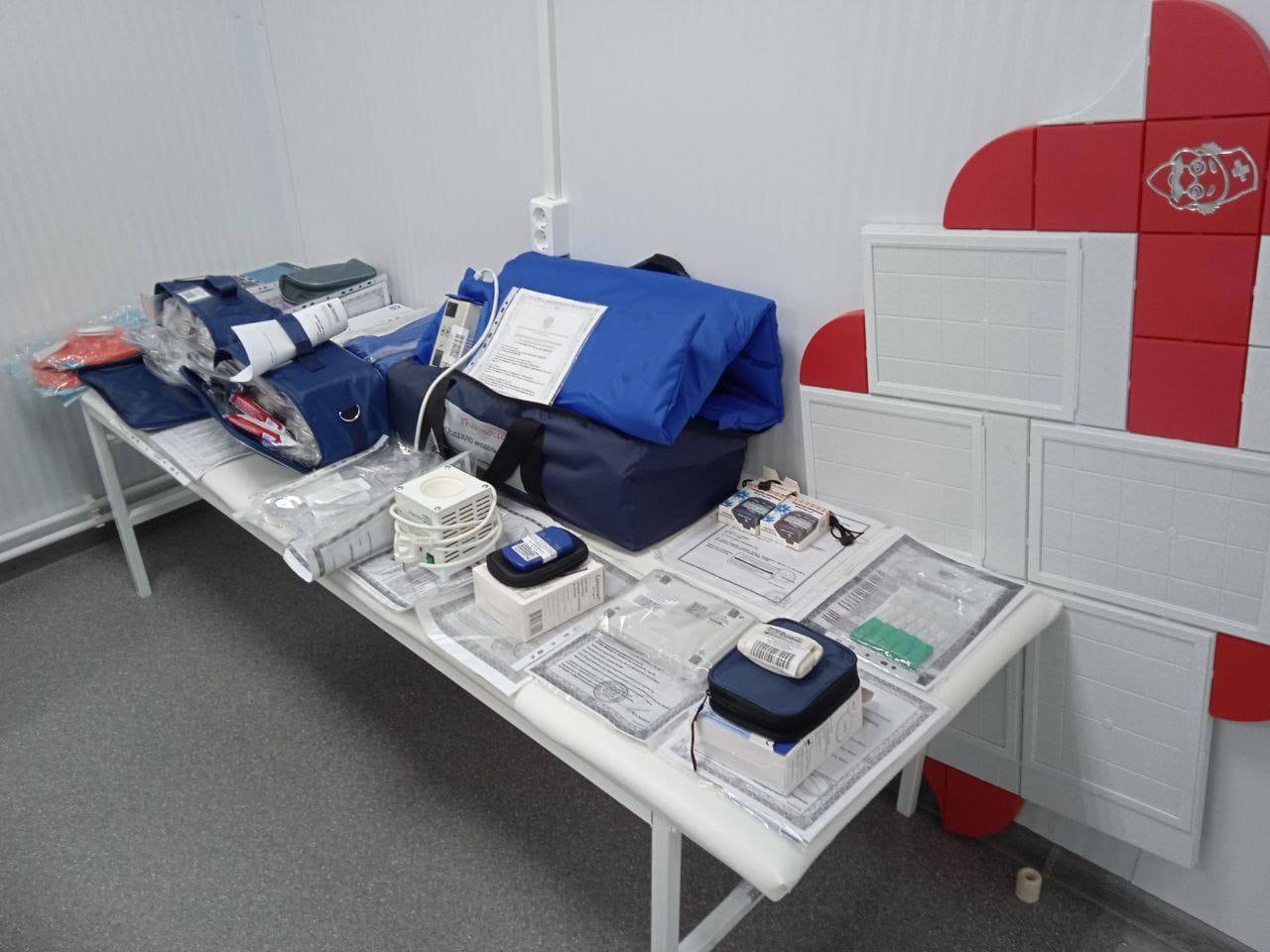 7
2
2
2
6
2
2
1
2
5
1
Фельдшерско-акушерский пункт
Центр общей врачебной практики
Фельдшерский здравпункт
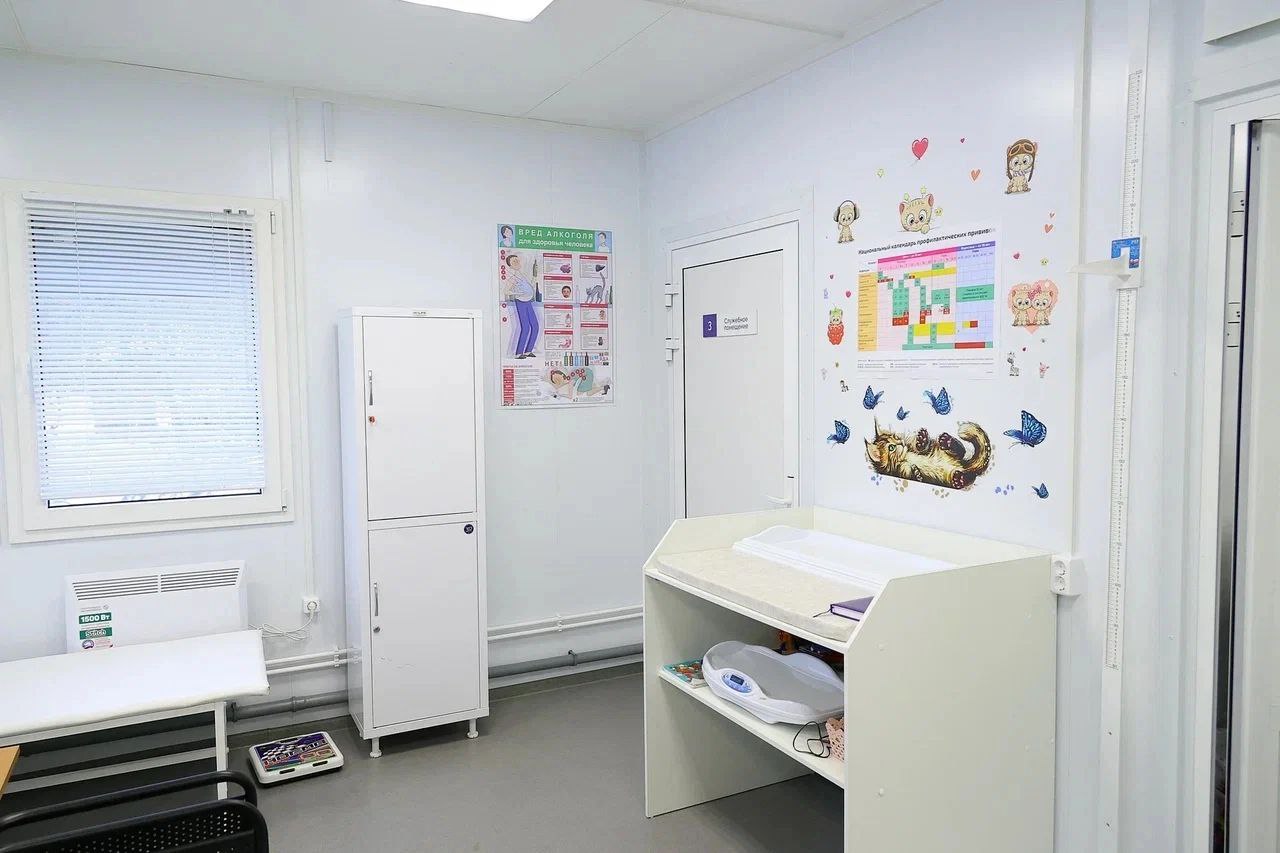 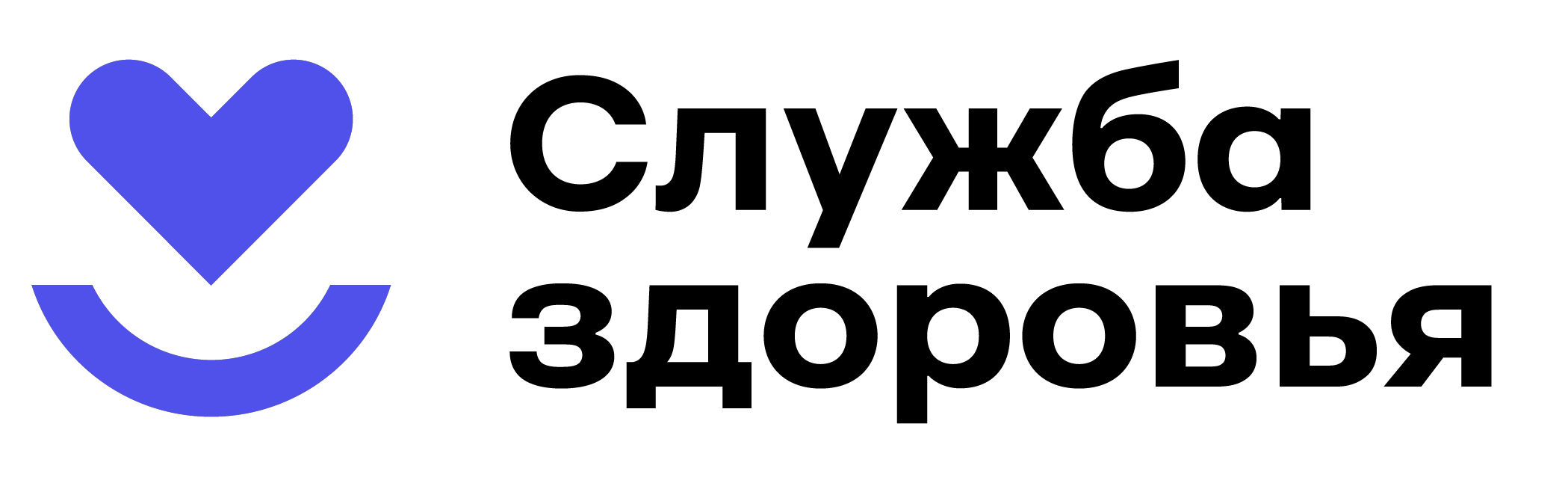 6
ВЕДЕТСЯ СТРОИТЕЛЬСТВО ДЕТСКО-ВЗРОСЛОЙ ПОЛИКЛИНИКИ
В БОРОВИЧСКОМ РАЙОНЕ
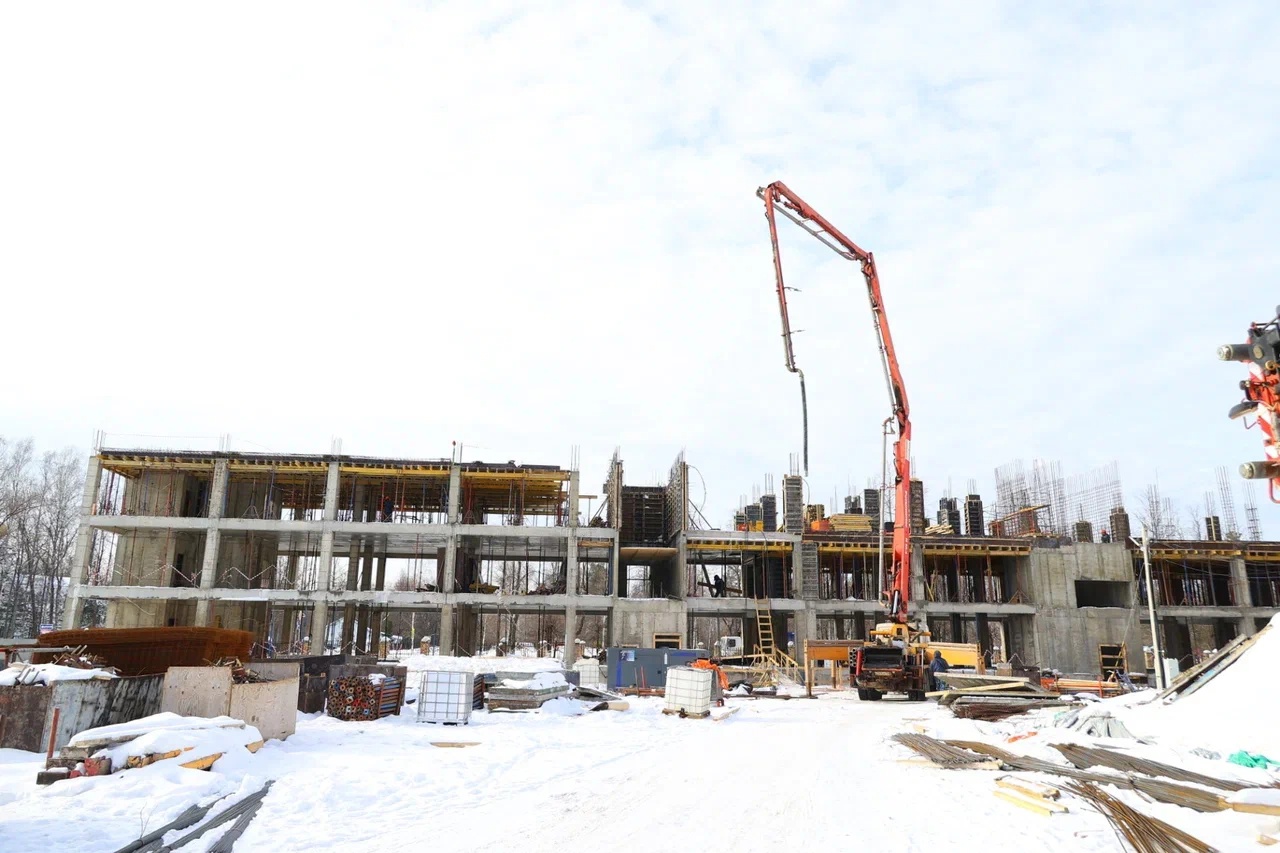 на 750 посещений в смену
Работы не прекращаются даже в выходные дни. В новом современном здании медицинская помощь будет оказываться жителям Боровичского района и 5 близлежащих районов и округов: Окуловского, Любытинского, Хвойнинского, Мошенского, Пестовского. Это порядка 130 тысяч человек.

Из федерального и регионального бюджета на строительство было выделено порядка 1,8 млрд  рублей.
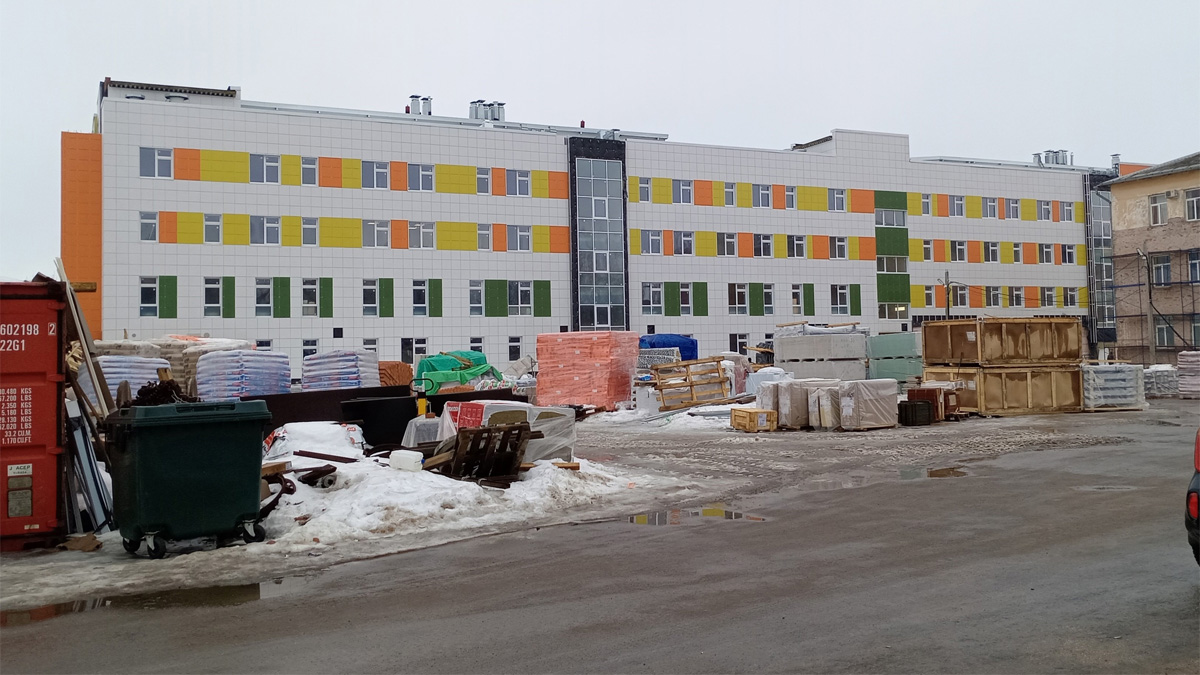 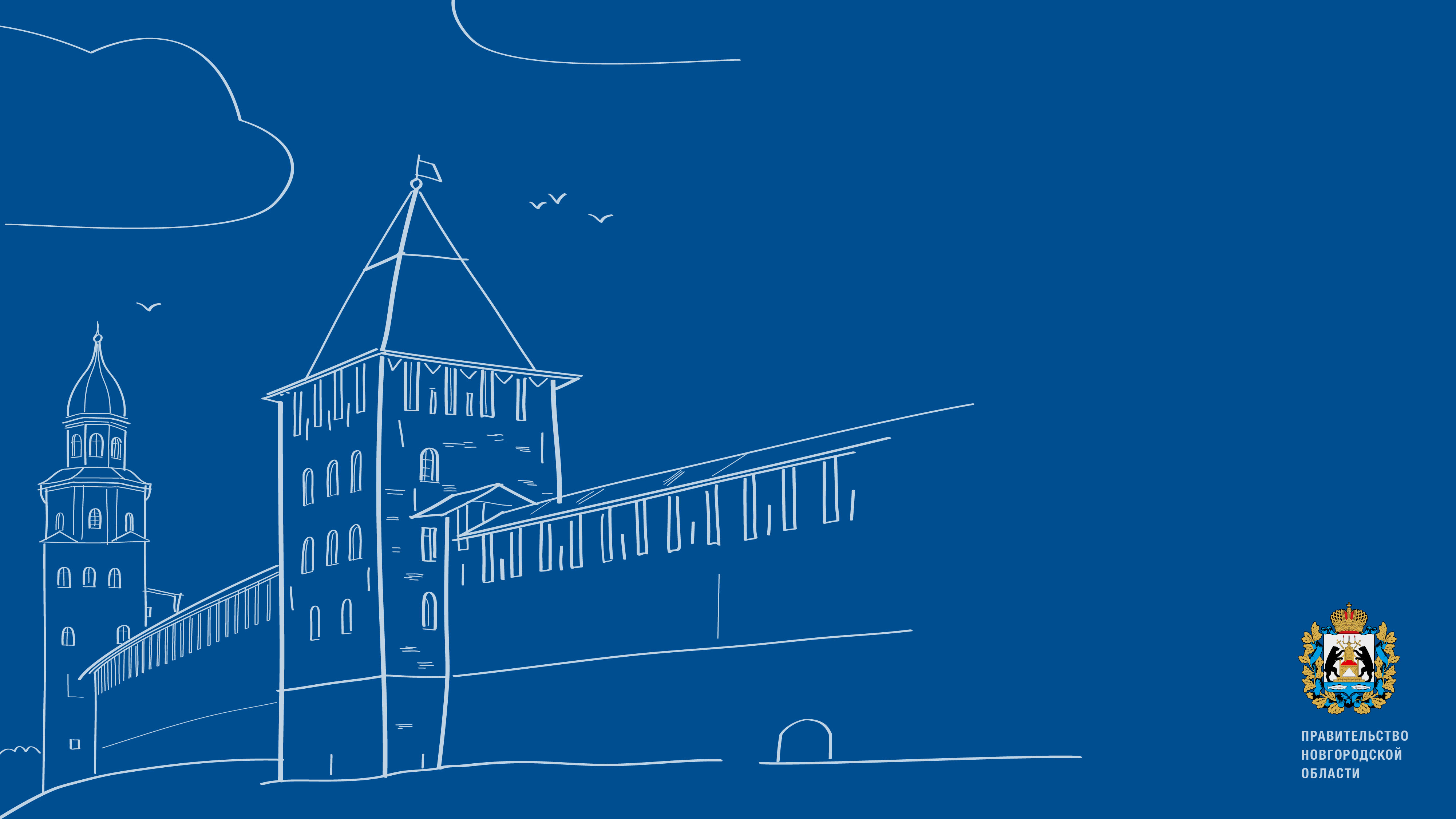 Спасибо за внимание!